ВЕБИНАР РОССИЙСКОГО ТРЕНИНГОВОГО ЦЕНТРА
Института образования НИУ ВШЭ
24 апреля 2015 года
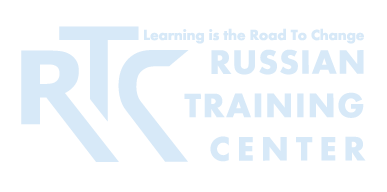 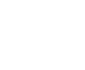 Добро пожаловать на вебинар
Что в заданиях PISA по математике мешает российскимшкольникам их выполнять? Результаты экспериментальных исследований
Ведущий:
Вальдман Игорь Александрович 
директор Российского тренингового центра 
Института образования НИУ ВШЭ, к.п.н.
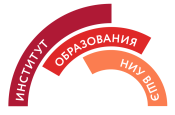 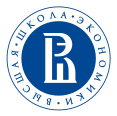 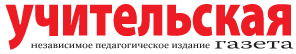 СЕГОДНЯ С ВАМИ
Выступающая:
Тюменева Юлия Алексеевна, 
старший научный сотрудник Международной лаборатории анализа образовательной политики Института образования НИУ ВШЭ, к.псх.н.;

Ведущий:
Вальдман Игорь Александрович, 
директор Российского тренингового центра Института образования НИУ ВШЭ, к.п.н.
МАТЕРИАЛЫ СЕМИНАРА
Материалы вебинара будут доступны на сайте Российского тренингового центра по адресу

http://www.rtc-edu.ru/trainings/webinar/434
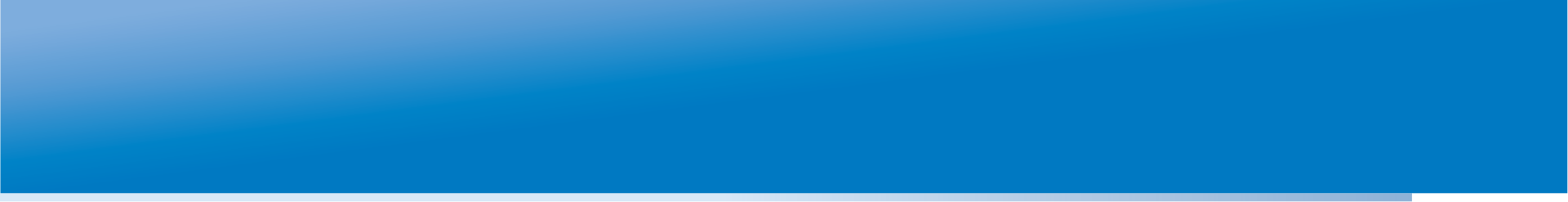 ИНФОРМАЦИОННЫЙ ПАРТНЁР
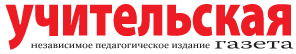 СТАТИСТИКА УЧАСТНИКОВ ВЕБИНАРА
По состоянию на 23.04.2015 на вебинар зарегистрировались  
представители 233 организаций из 38 регионов Российской Федерации и  3 стран: Приднестровская Молдавская Республика, Республика Беларусь, Республика Казахстан.

Организации
Органы управления образованием различных уровней   –   12
Центры оценки качества образования различных уровней –  26
Институты повышения квалификации/развития образования   –   29
Общеобразовательные организации (школы) –  157
ВПО, СПО, методические центры, СМИ, бизнес и другие организации - 9
НЕКОТОРЫЕ ОРГАНИЗАЦИОННЫЕ ВОПРОСЫ
Вопросы докладчикам можно задавать по ходу вебинара во вкладке ВОПРОСЫ
Вопросы по качеству трансляции и другие вопросы просьба задавать во вкладке ОБЩИЙ ЧАТ
Просьба к организациям-участникам указать число участников вебинара в студии во вкладке ОБЩИЙ ЧАТ
БЛИЖАЙШИЕ МЕРОПРИЯТИЯ
15 мая 2015
Оценка информационно-коммуникационной грамотности школьников и использование её результатов на региональном уровне
СПАСИБО ЗА ВНИМАНИЕ!
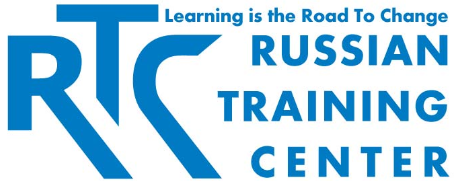 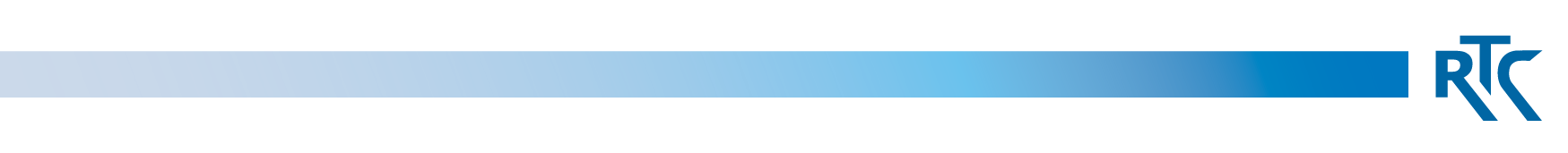 rtc.ioe@gmail.com
www.rtc-edu.ru